Гласные в суффиксах существительных –ЕК и –ИК
Русский язык 5 класс
Тест по теме «Суффиксы –чик- и -щик- в именах существительных»
В каком слове пишется Щ:     
     1) буфет…ица,      2) груз…ик, 
     3) прессов…ик,     4) объезд…ик
2. В каком слове пишется Ч: 
 развед…ик,      2) бакен…ик,
 3) камен…ик,    4) спор…ик
3. В каком слове пишется Щ? 
перебеж…ик,    2) вертолёт…чик, 
3) рассказ…ица,     4) надсмотр…ик
4. В каком слове пишется Ч? 
компьютер…ик,    2) экскаватор…ик, 
   3) автомат…ик,          4) обман…ик
5. В каком слове перед суффиксом пишется Ь?
        1) стекол…щик,      2) бетон…щик, 
       3) домен…щик,        4) смен…щик
6. В каком слове перед суффиксом не пишется Ь? 1) пил…щик,                2) кровел…щик. 
     3) барабан…щик,      4) бурил…щик
7.В каком слове пропущена буква С?
       1) разно…чик,      2) сма…чик,
        3) изво…чик,       4) прика…чик
8. В каком слове пропущена буква Д?
      1) наво…чик,       2) аппара…чик,
      3) прока…чик,    4) лё…чица
9. В каком слове суффикс –ЧИК- не имеет значения лица? 
    1) учётчик;       2) трактирчик; 
   3) подписчик,  4)обидчик
10. В каком слове суффикс –ЧИК- не имеет уменьшительно-ласкательного значения? 
    1) баллончик,     2) медальончик,
    3) захватчик,      4) магазинчик
Ключ к тесту:
Номер задания                   Ответ 
                       1.                                    3.
                       2.                                    1.
                       3.                                     4.
                       4.                                     3.
                        5.                                     1.
                        6.                                     3.
                         7.                                     1.
                         8.                                      1.
                         9.                                     2.
                       10.                                     3.
Выполните морфемный разбор:
ключик, клубочек,
 дождик, замочек
ключИк
дождИк
клубочЕк
замочЕк
Итак, тема урока: «Гласные в суффиксах существительных –ЕК и –ИК
Цели урока: …
ФИЗКУЛЬТМИНУТКА
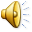 Назови животных и предметы, изображённые на фотографиях, ласково, используя суффиксы
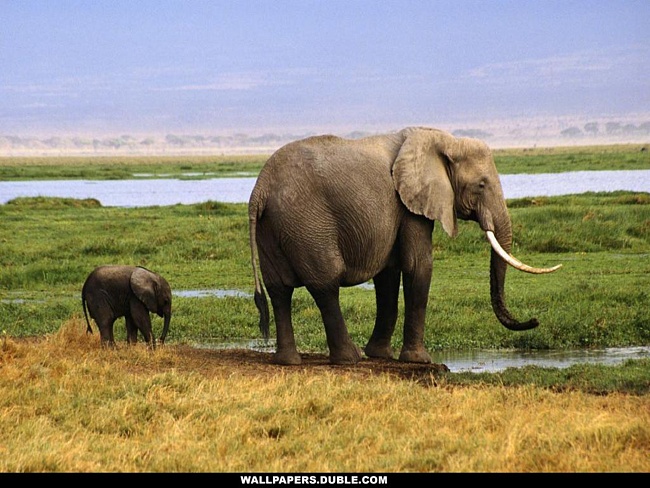 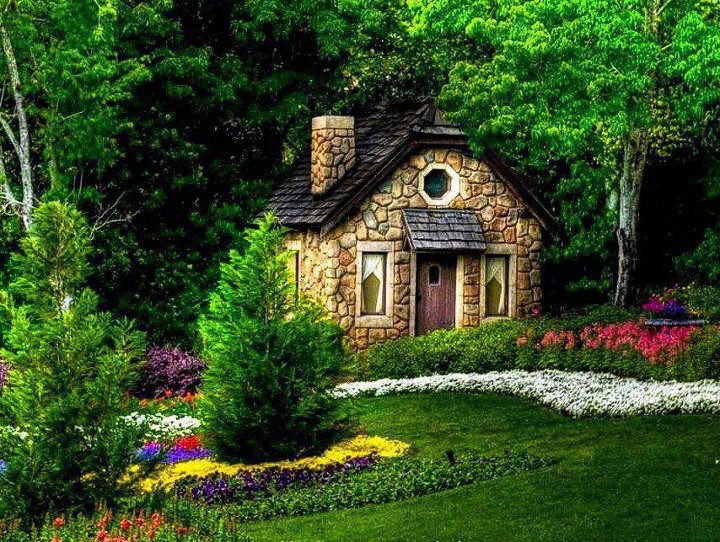 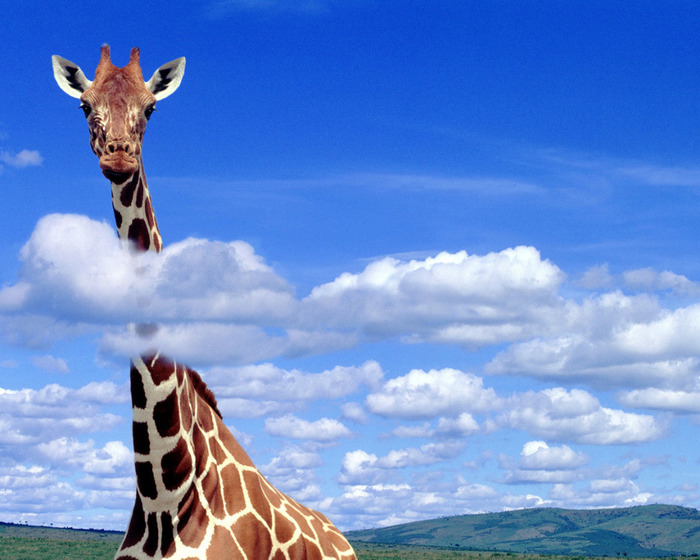 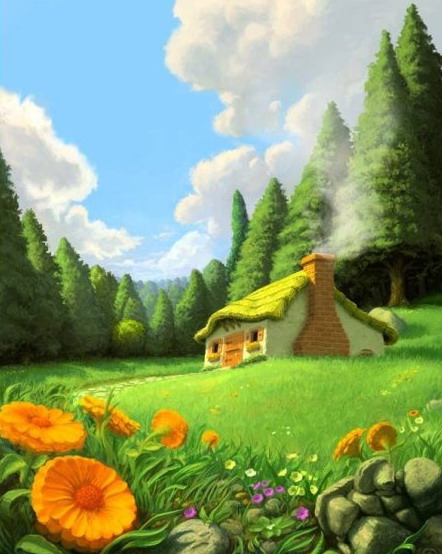 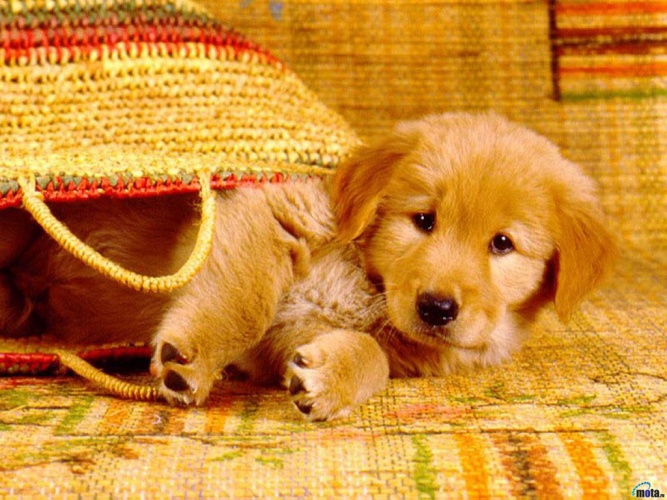 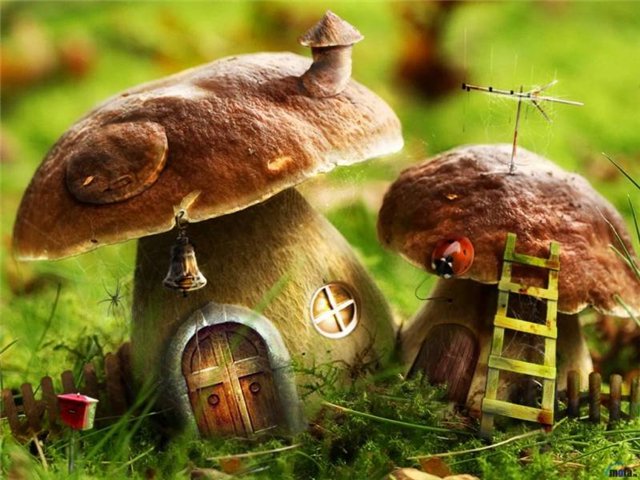 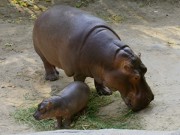 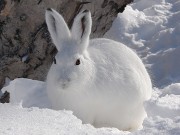 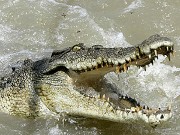 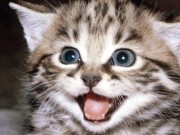 Тест по теме «Гласные Е и И в суффиксах существительных –ЕК- и –ИК-»
В каком слове пропущена буква И? 
     1) звоноч…к,              2) денёч…к, 
     3) калач…к,                 4) ножич…к
2. В каком слове пропущена буква Е?
    1) молоточ...к,            2) бубенч…к, 
    3) карандаш…к,         4) чертёж…к
3. В каком слове пропущена буква Е? 
      1) велосипед…к,       2) халат…к,
      3) бегемот…к,    4) бережоч…к
4. В каком слове пропущена не такая буква, как в трёх остальных? 
    1) рисуноч…к,     2) манеж…к, 
    3) песоч…к,          4) полушубоч…к
5. В каком слове пишется не такая гласная, как в трёх остальных? 
     1) салат...к ;       2) клубоч..к, 
     3) карниз…к,     4) паркет…к
6. В каком слове нет суффикса –ЕК? 
     1) козлёноч…к, 2) телёноч…к, 
     3) ребёноч…к, 4)кирпич…к
7. В каком слове один суффикс?
    1) чайничек, 2) подарочек, 3) огонечек, 4) чулочек
8. В каком слове нет суффикса –ИК? 
 ящик,             2) прыщик, 
3) клещик       4) борщик
9. В каком слове есть суффикс –ИК-? 
    1) финик, 2) веник,  
    3) блокнотик, 4) дворник
10. В каком слове есть суффикс – ИК? 
     1) супчик,     2) укропчик, 
      3) перчик,    4) помидорчик